Муниципальное бюджетное дошкольное образовательное учреждение
«Детский сад комбинированного вида № 19 «Рябинка»
658204, г. Рубцовск, ул. Комсомольская, 65
 тел.: (38557) 7-59-69
Е-mail: ryabinka.detskiysad19@mail.ru
Организация работы с родителями по этнокультурному образованию детей.
Подготовила:
                                          воспитатель первой квалификационной категории
                                                 Лунева Н.А
Актуальность:
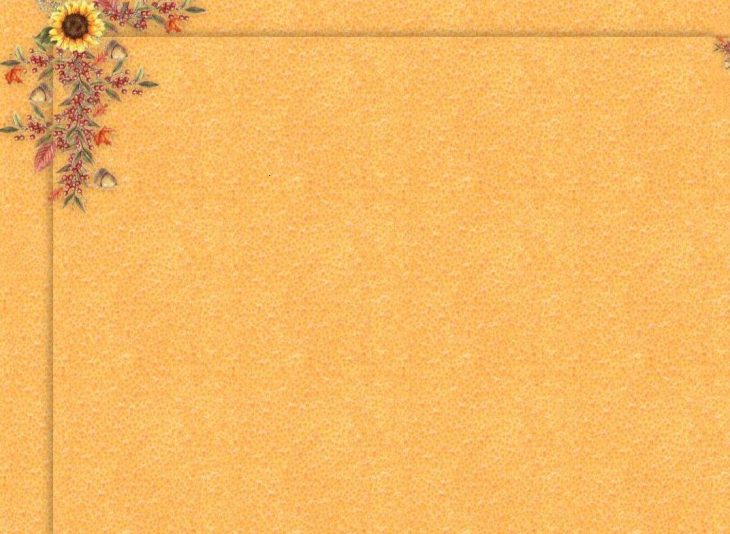 Представления о русской культуре у детей отрывочны и поверхностны, так как в современной жизни почти отсутствуют предметы народного быта. Кроме того, давно забыты и редко используются в разговорной речи потешки, пословицы, поговорки, которыми так богат русский язык. В связи с этим теряется связь между поколениями. Это ведет к ослаблению патриотизма, любви к Родине, русскому народу.
Новизна:
Дошкольное учреждение как часть социума представляет собой динамическую систему, отражающую социальный заказ общества и тенденции его развития. В связи с этим детский сад должен быть современным, все его элементы и системы должны функционировать чётко и бесперебойно.
Принципы взаимодействия ДОУ с родителями:
- Открытость дошкольного учреждения для каждой семьи;
- Доброжелательность;
-  Принцип индивидуального подхода;
-  Сотрудничество вместо наставничества;
-  Подготовка к работе с родителями.
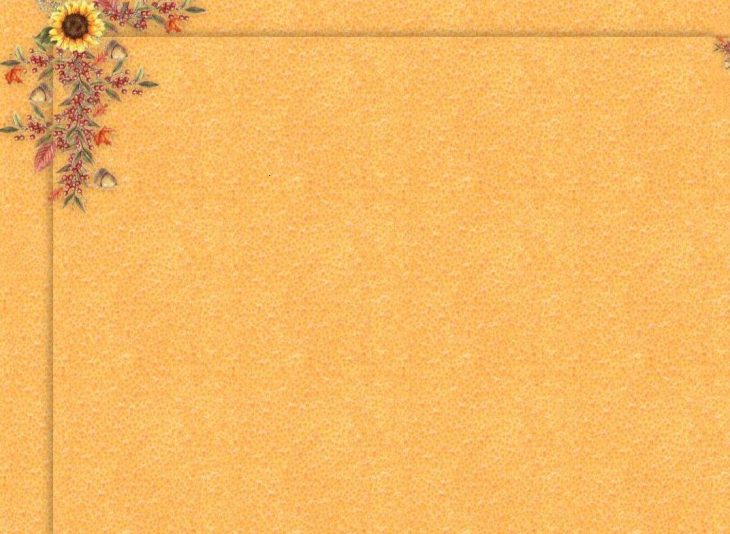 Цель:
Задачи:
Организация взаимодействия детского сада и родителей с целью духовно – нравственного развития через приобщения детей к семейным традициям.
-  выявить уровень знаний детей, родителей о семейных праздниках;
-осуществить взаимодействие ДОУ и семьи через приобщение к семейным
 традициям и ценностям; 
- содействовать возрождению традиций семейного воспитания;
- сплотить родителей и детей, заинтересовать их одним общим делом;
- воспитывать чувство семейной сплоченности, уважение к жизненному опыту родителей, чувство самоуважения и уважения к членам своей семьи. 
- развивать интерес к истории своей семьи, семейным традициям, родословной.
Работа с детьми ориентирована на три возрастные ступени:
1.  Средний возраст – от 4-5 лет.
2. Старший возраст – от 5-6 лет.
3. Подготовительная группа – 6-7 лет.
Работу начала с анкетирования родителей:
Проведя анкетирование мы выяснили, что : 
- читают русские народные сказки, поют колыбельные песни, загадывают загадки (более 61%), 
- участвуют в народных празднествах     ( 83%),
- рассказывают о некоторых русских народных традициях ( 42%) 
Многие родители поддержали программу ДОУ по приобщению детей к народным традициям, выразили желание участвовать и помогать в этой работе.
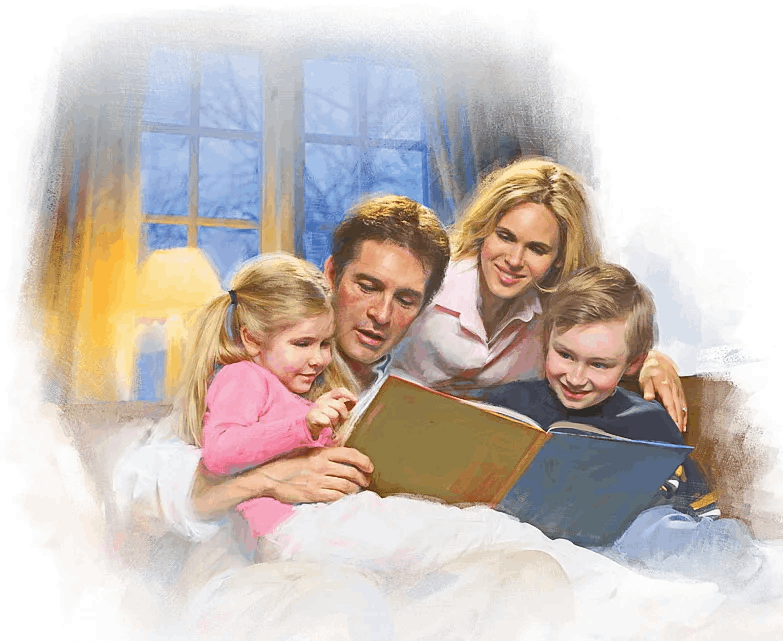 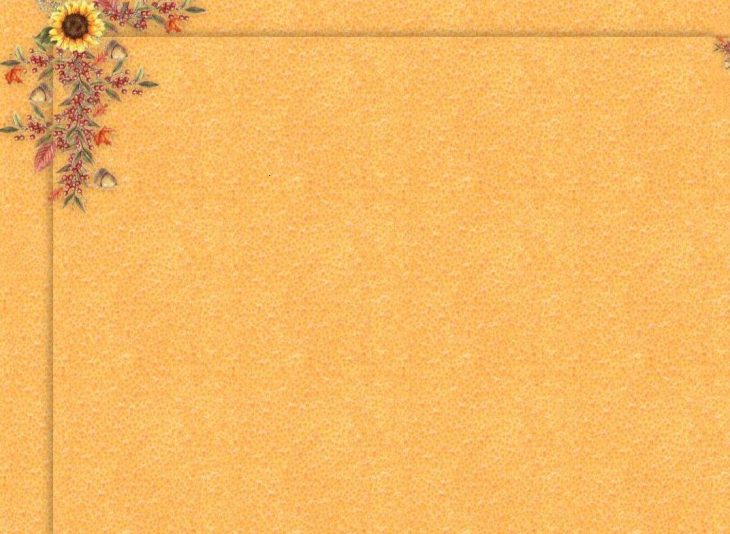 Ширмы, папки-передвижки, консультации:
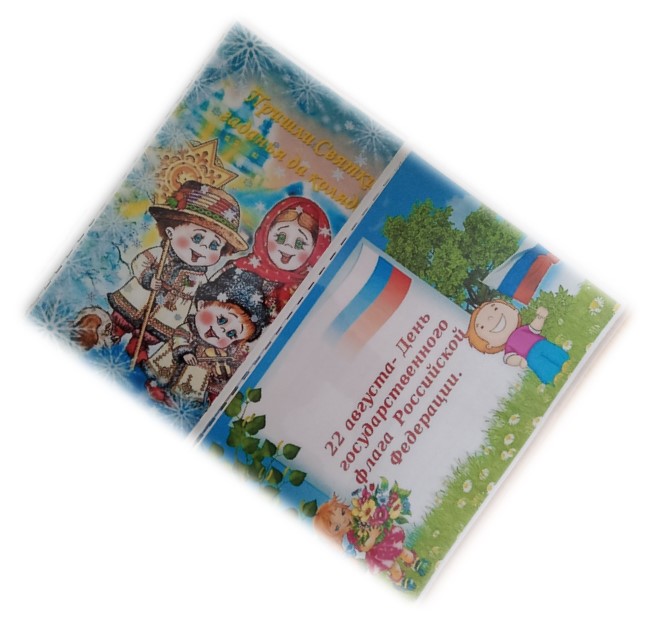 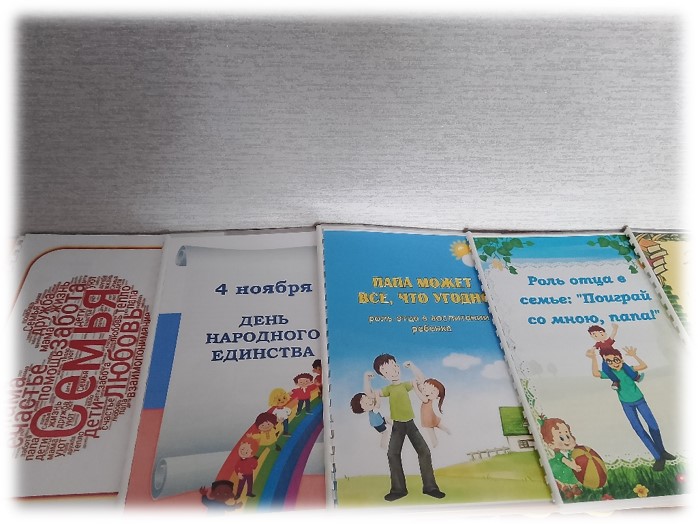 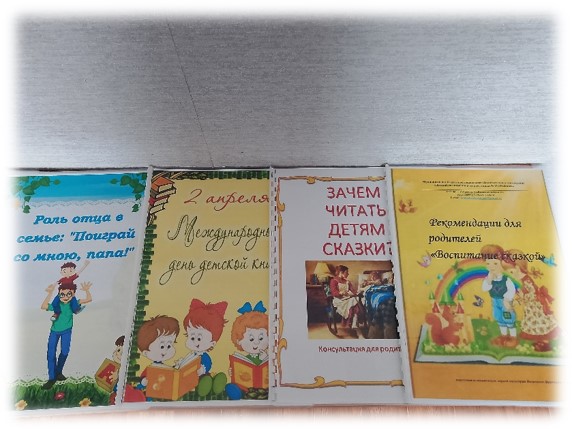 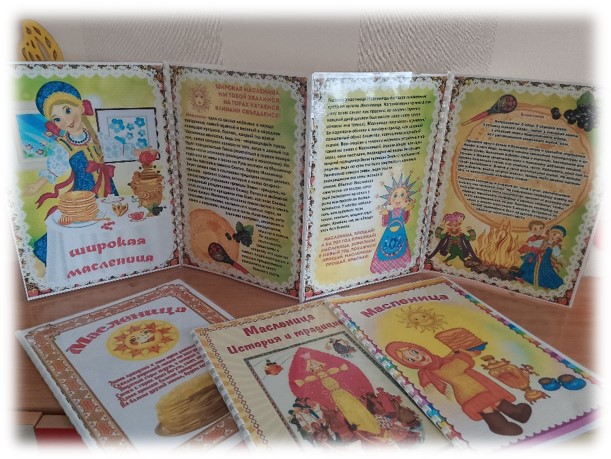 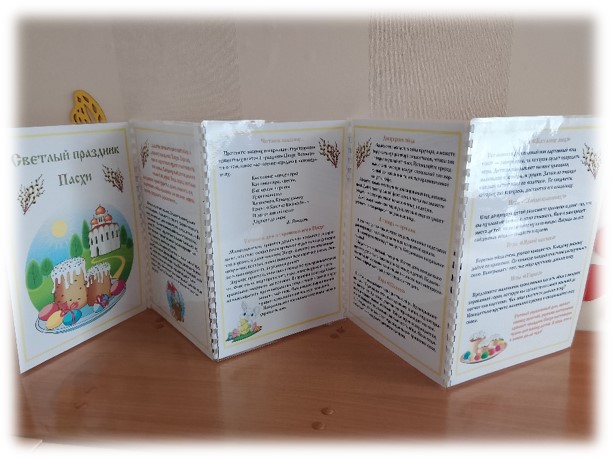 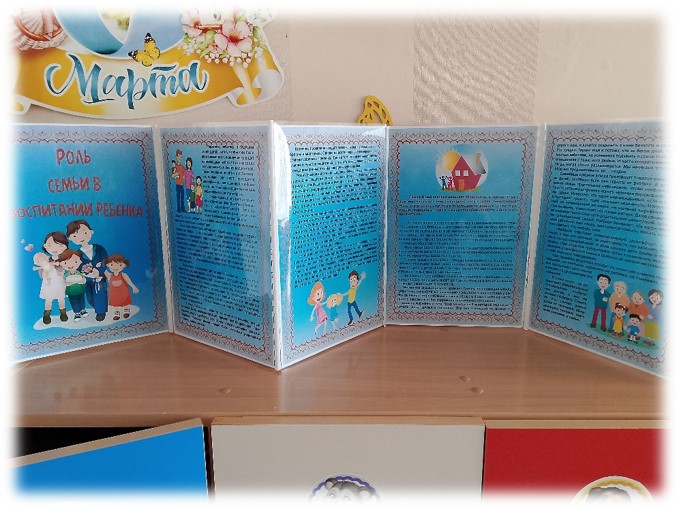 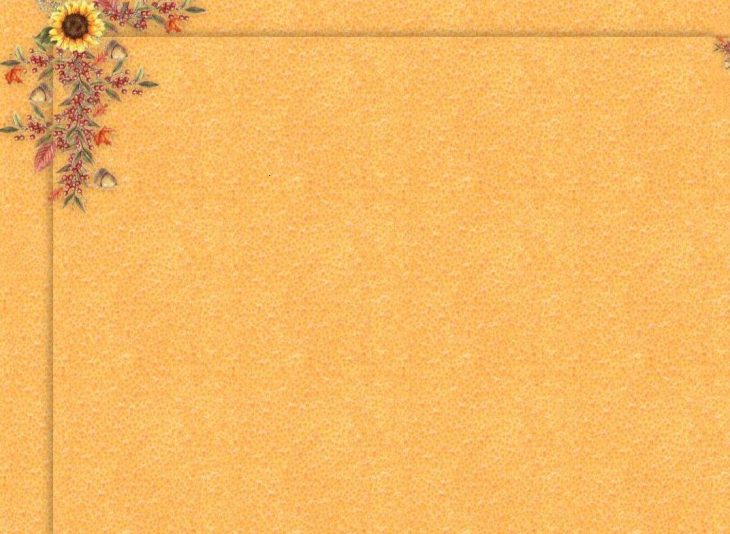 Уголок быта:
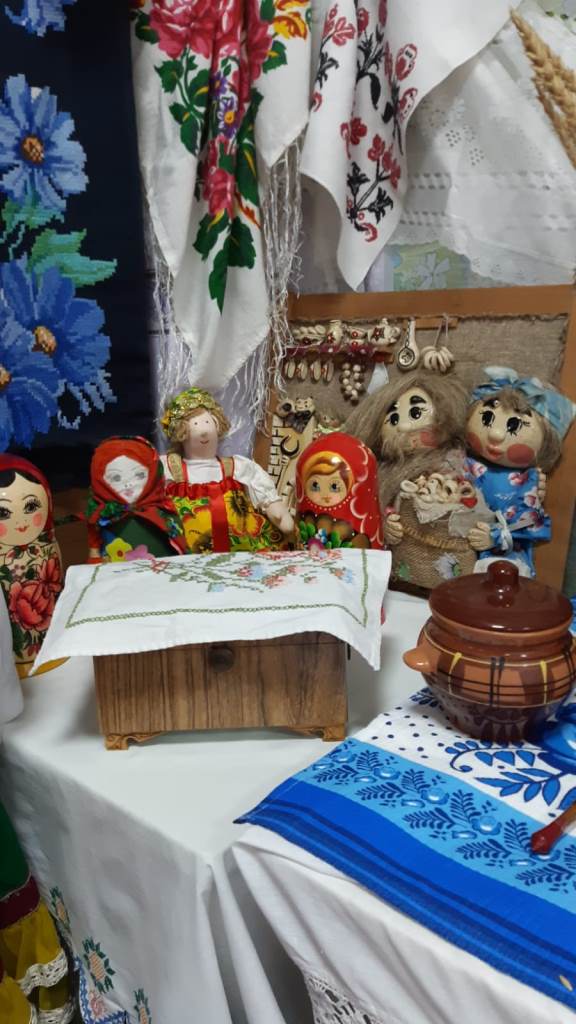 Силами воспитателей и родителей 
собраны предметы старины и быта 
крестьян.
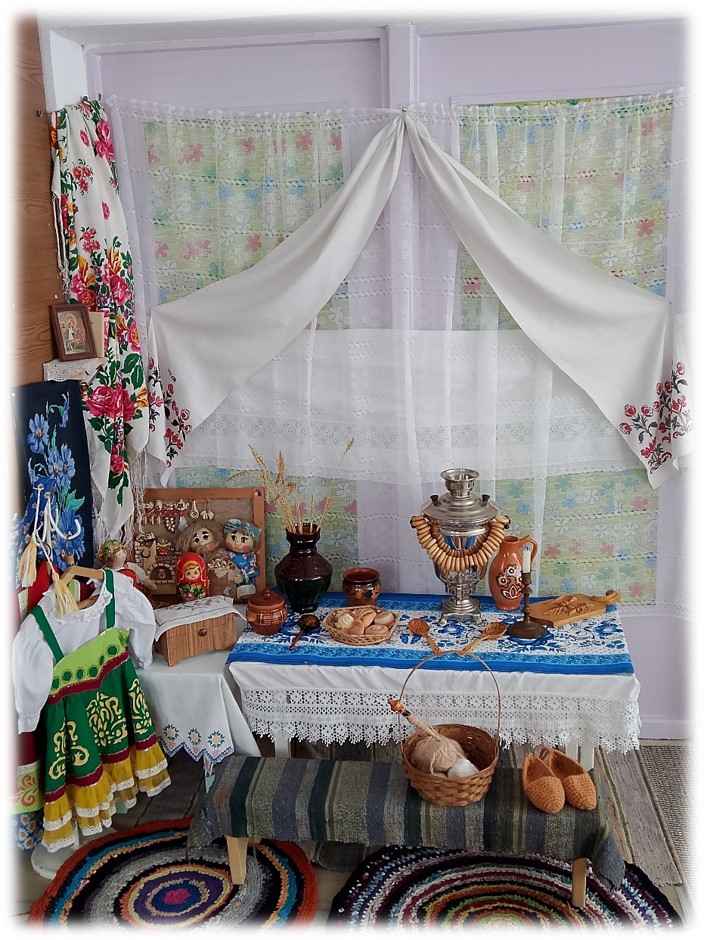 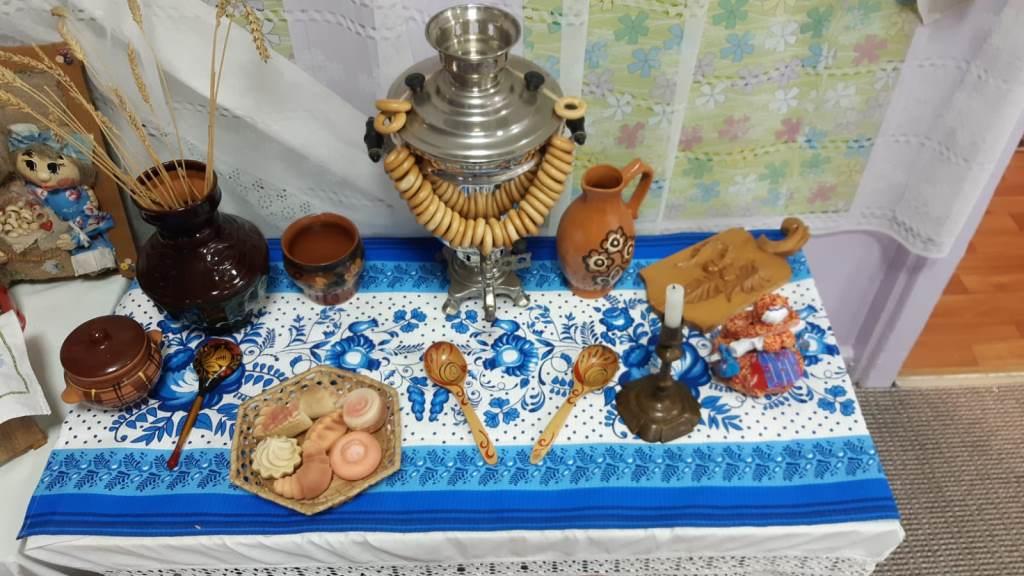 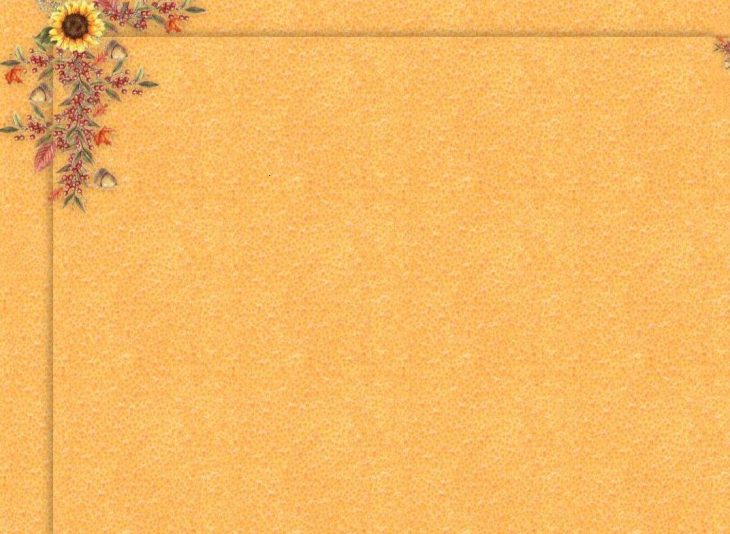 Совместные праздники:
«Семейные посиделки»
«Праздник Осени»
«Встреча Нового Года»
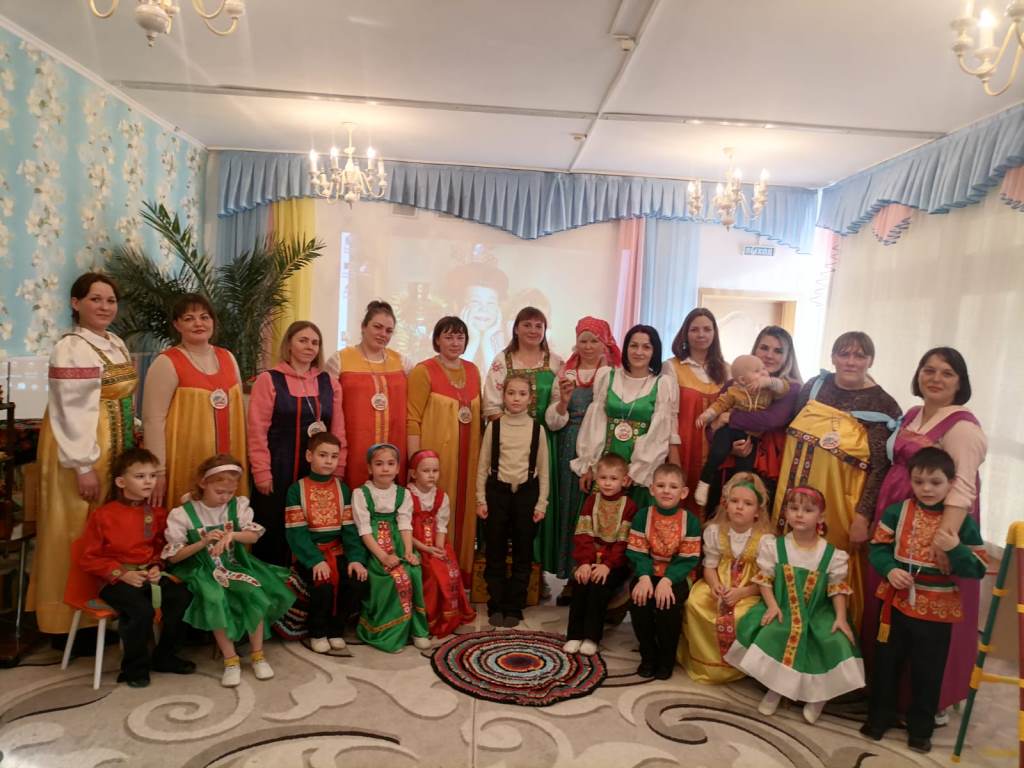 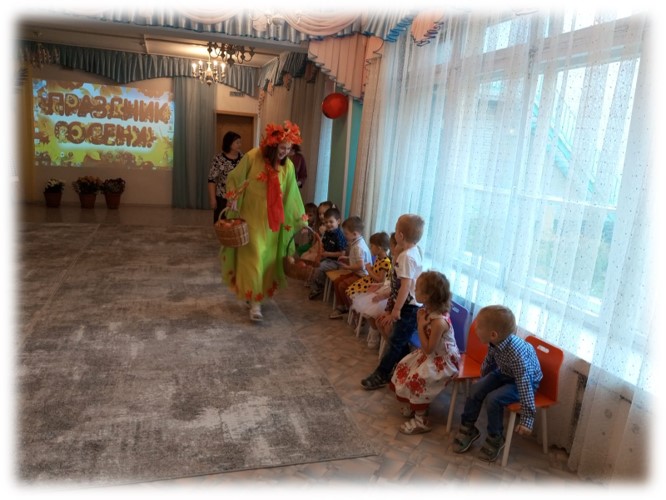 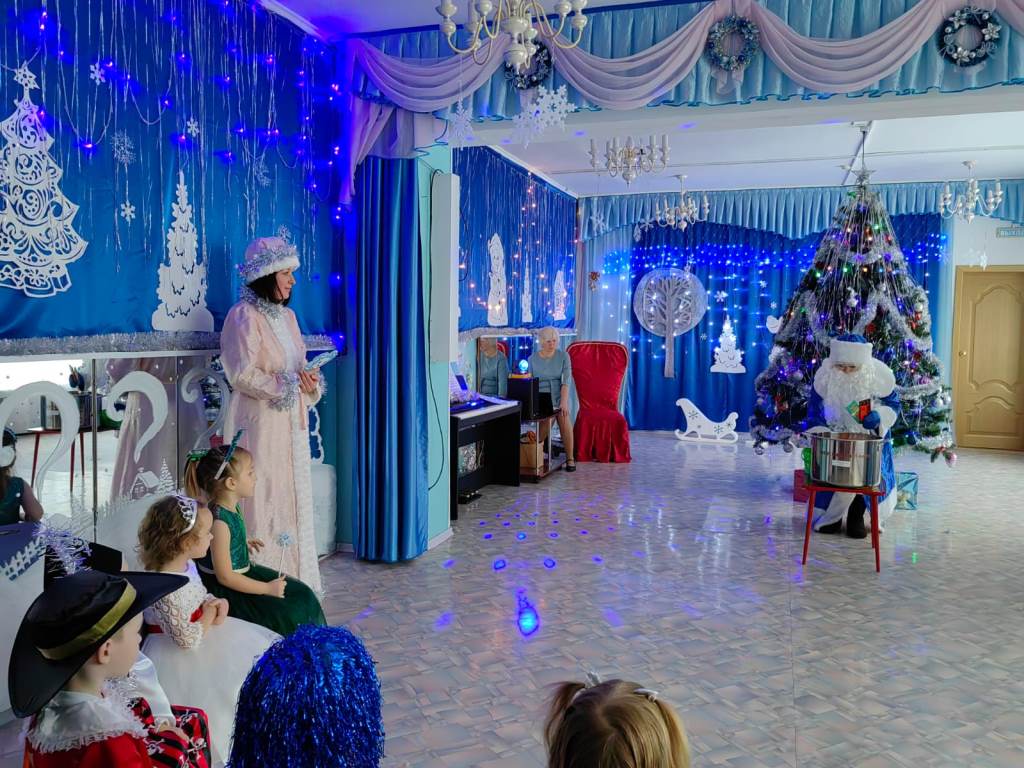 «День Матери»
Мастер-класс
«Кукла-оберег»
«Наследники Победы»
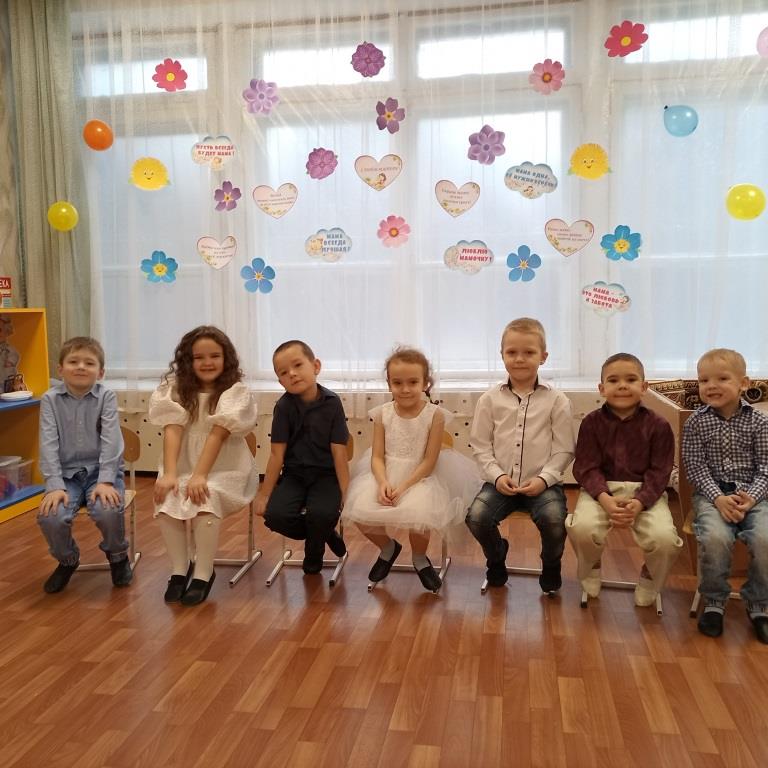 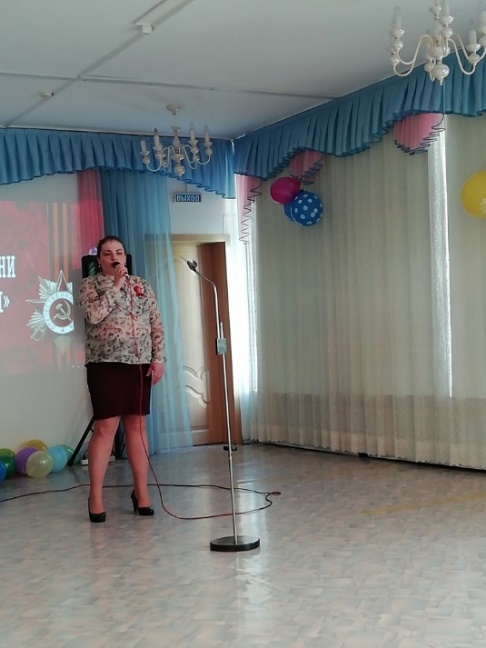 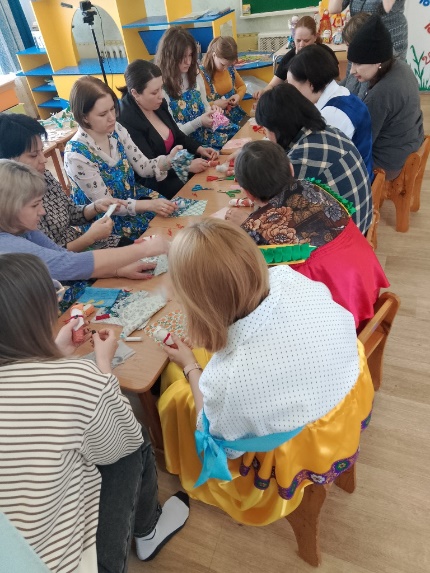 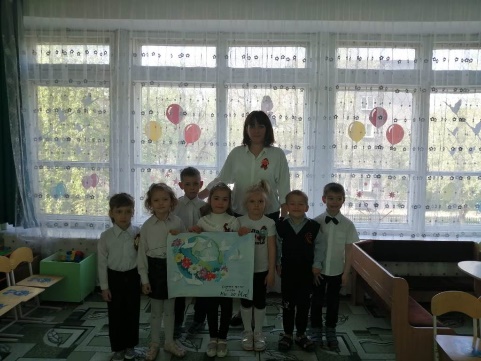 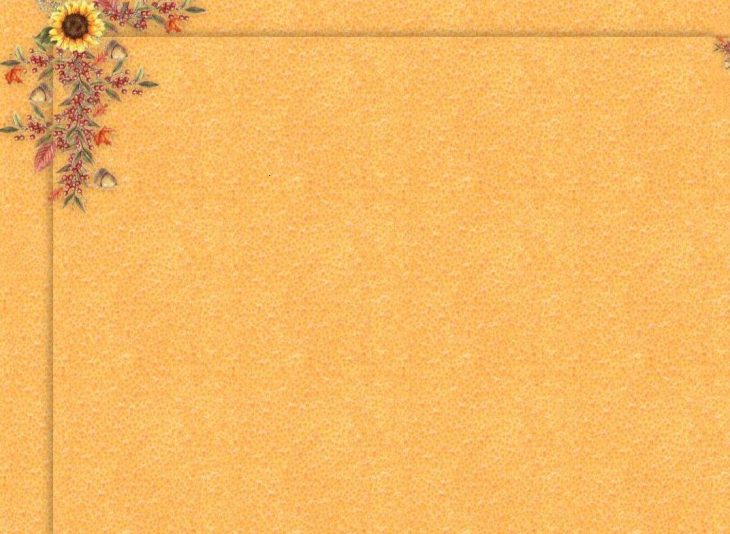 Выставки рисунков:
К праздникам:
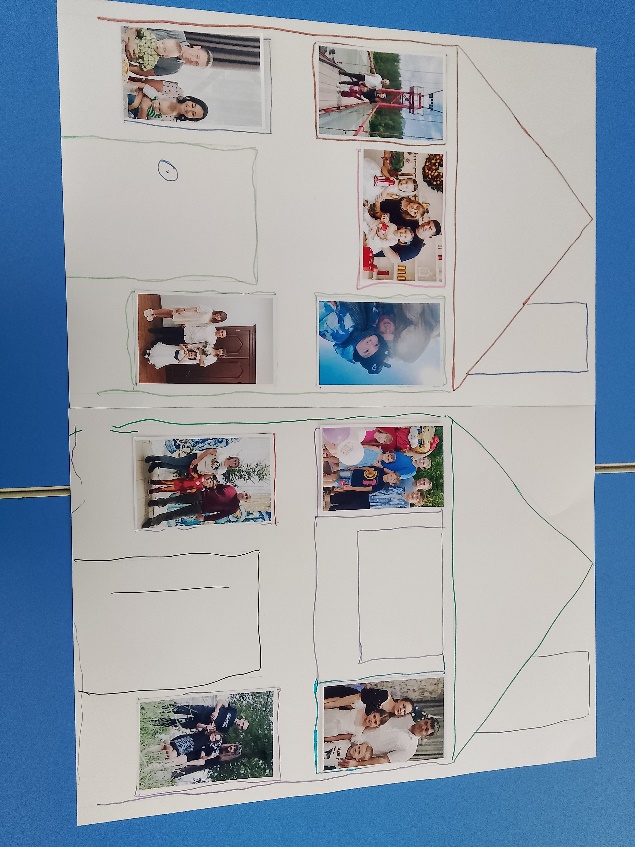 Совместное выполнения домашнего задания:
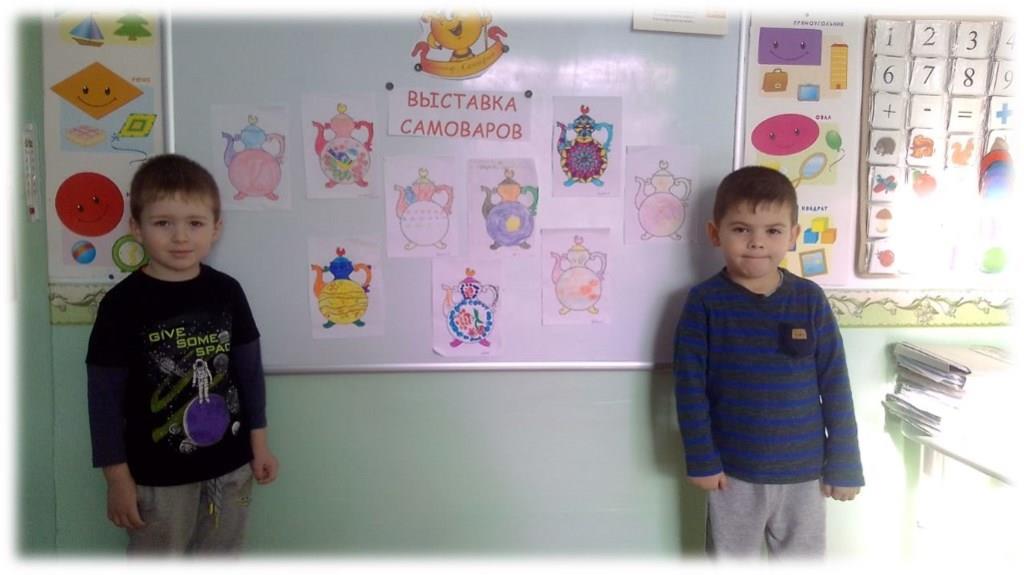 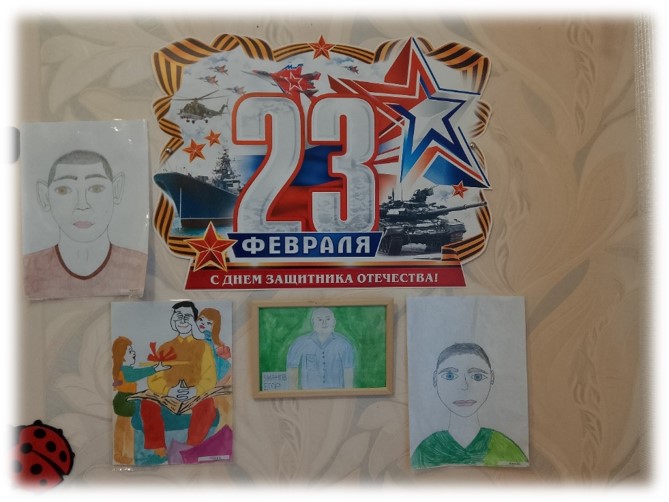 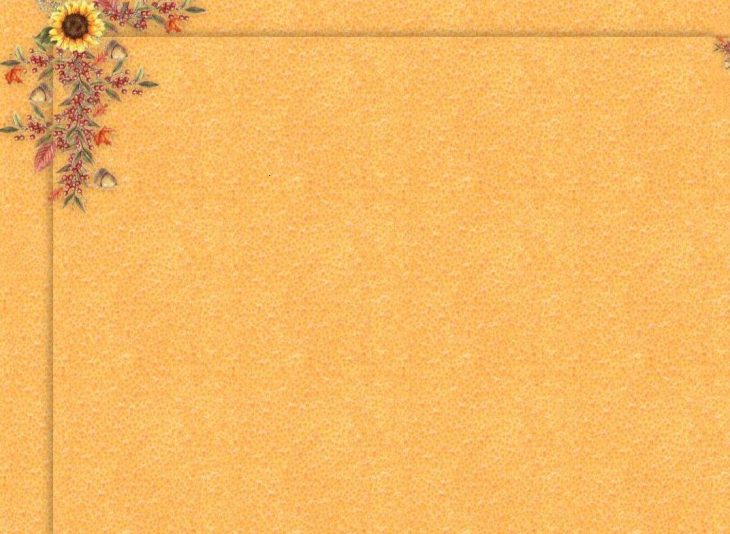 Мини-музеи:
«Русская изба»
«Русская Матрёшка»
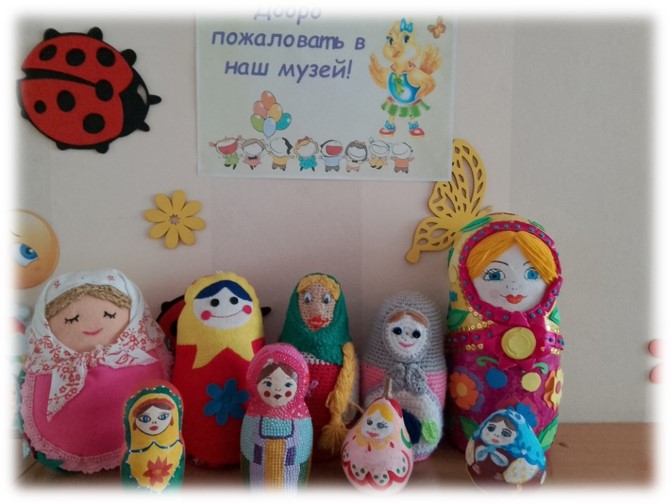 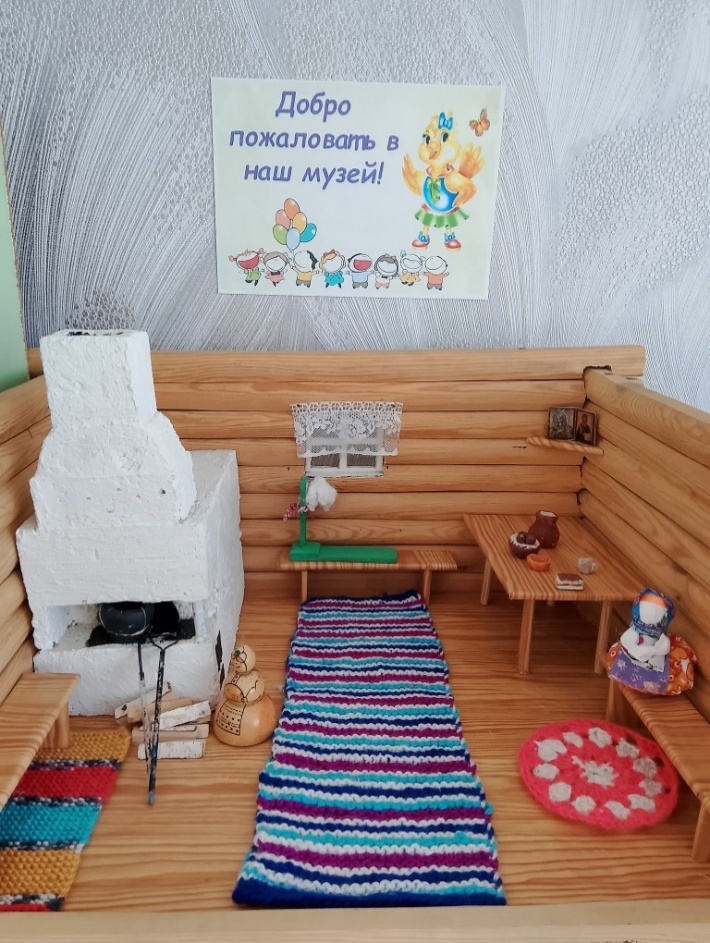 «Куклы
 разных народов»
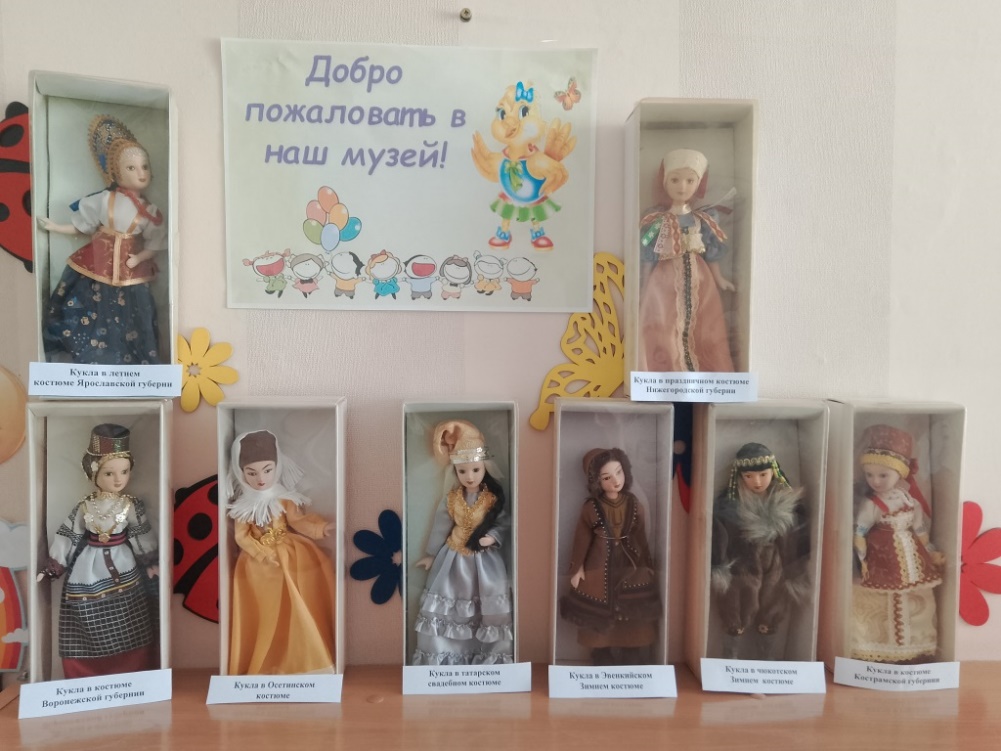 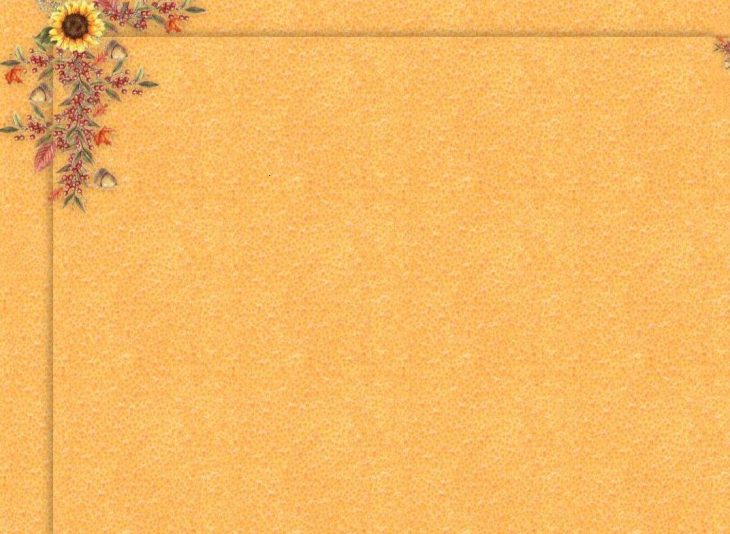 Выставки:
альбом «Путешествие 
по городу Рубцовску»
альбом 
«Как я провёл лето»
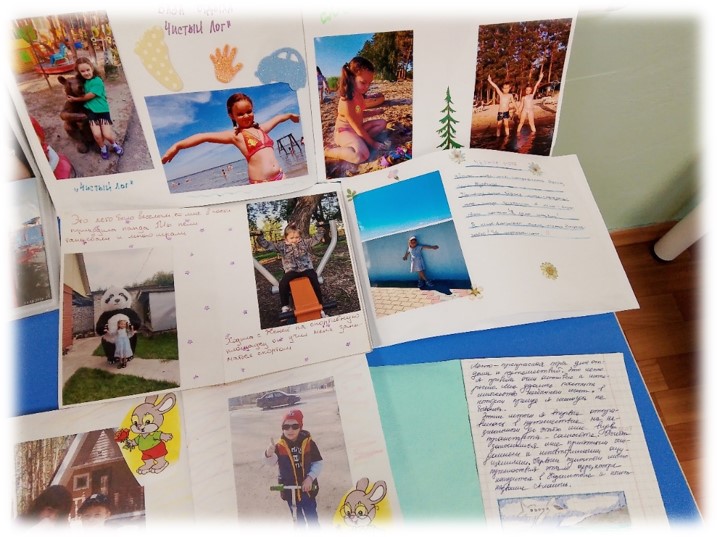 «Моя книжка-малышка»
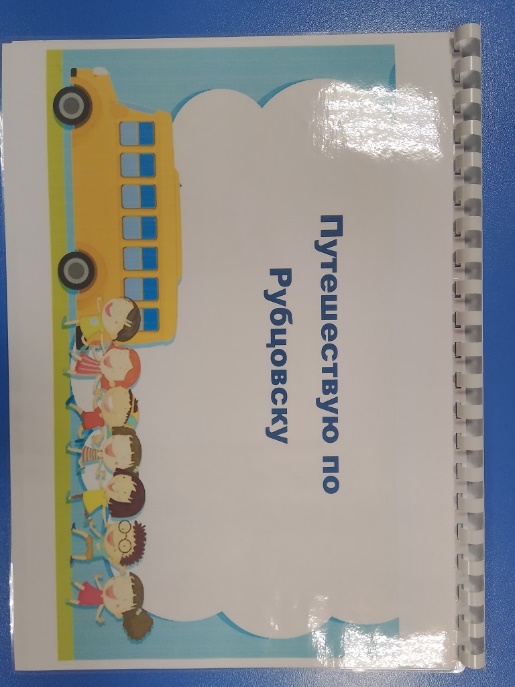 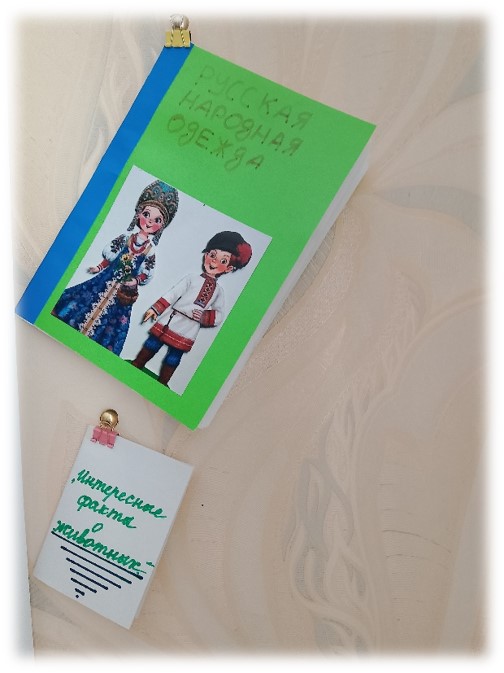 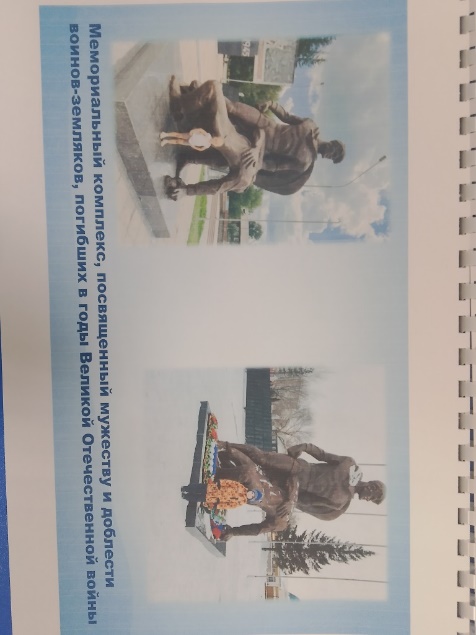 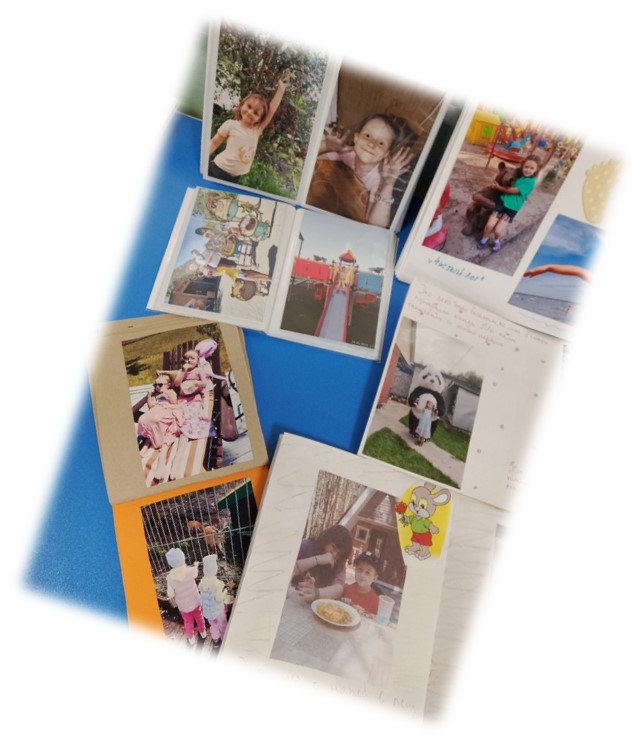 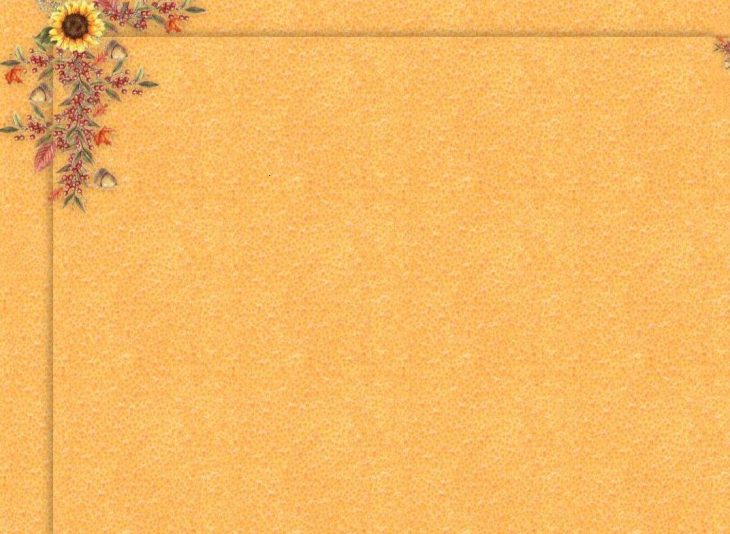 Принятие участия  в акции «Покормите птиц зимой»
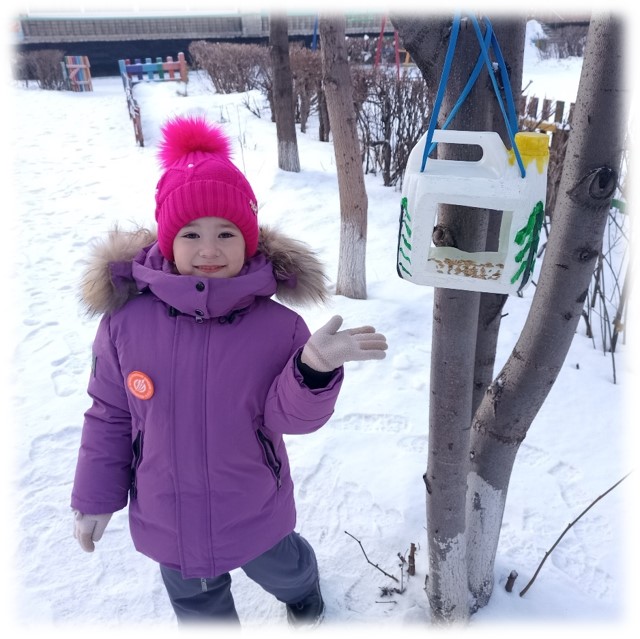 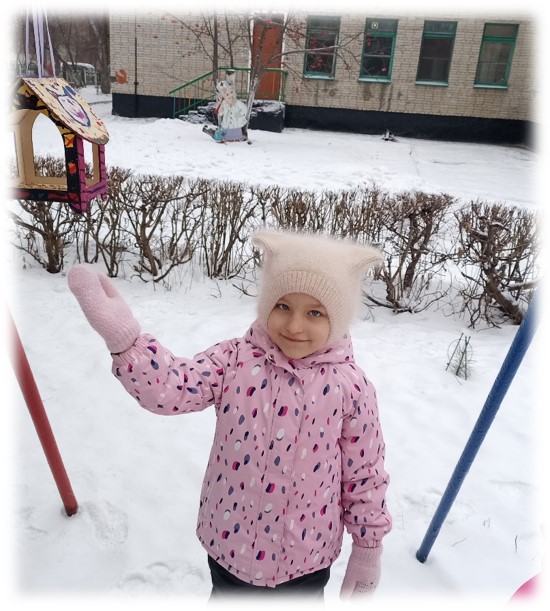 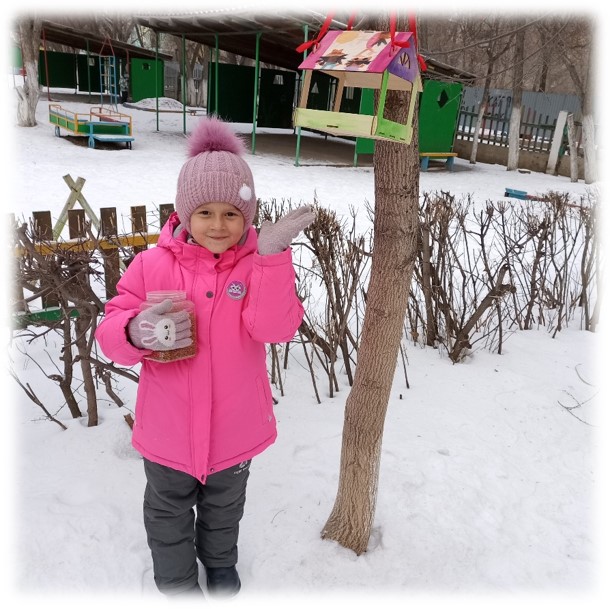 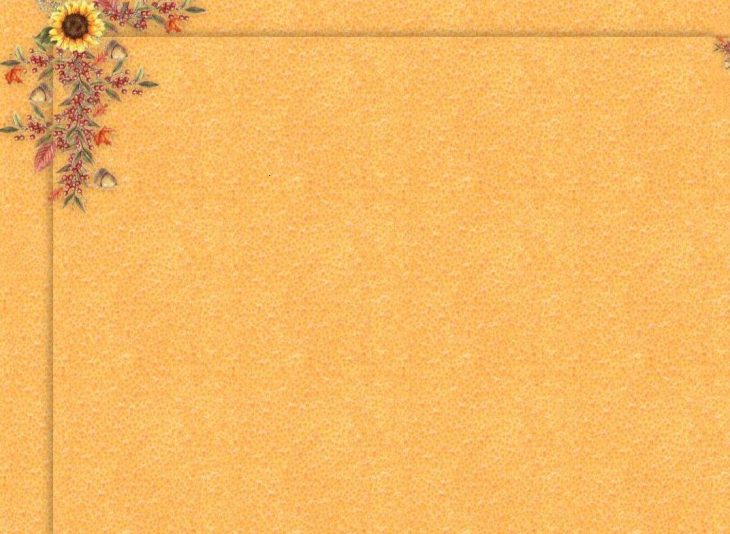 Стенгазеты:
«День Матери»
«23 февраля»
«Моя родословная»
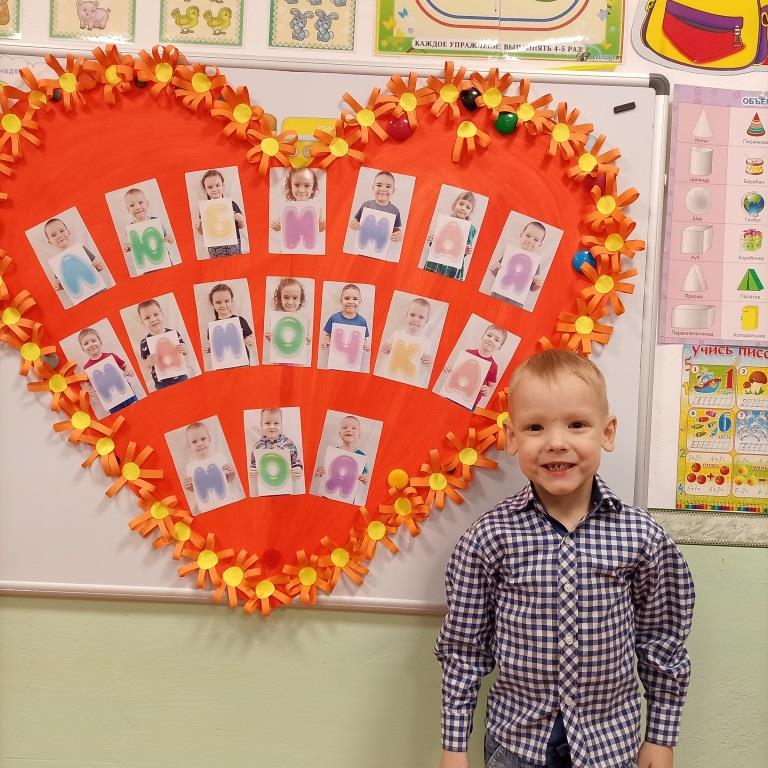 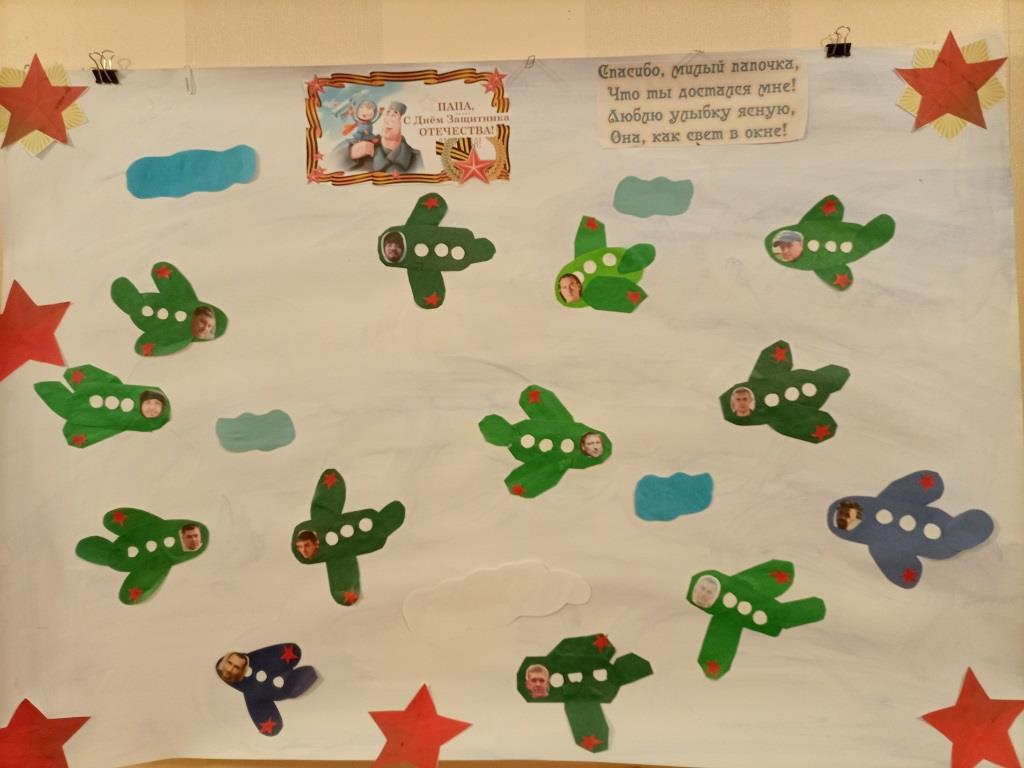 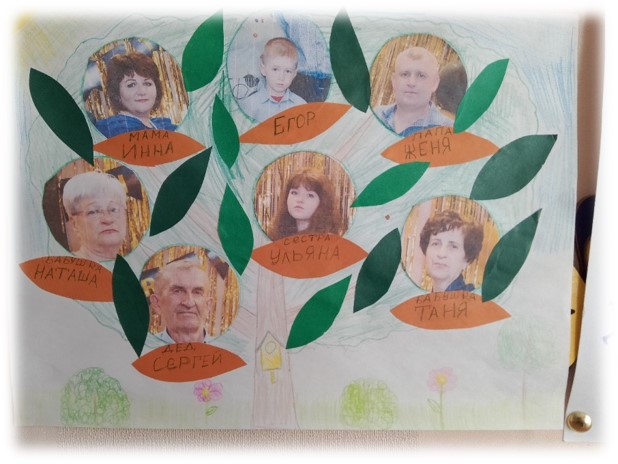 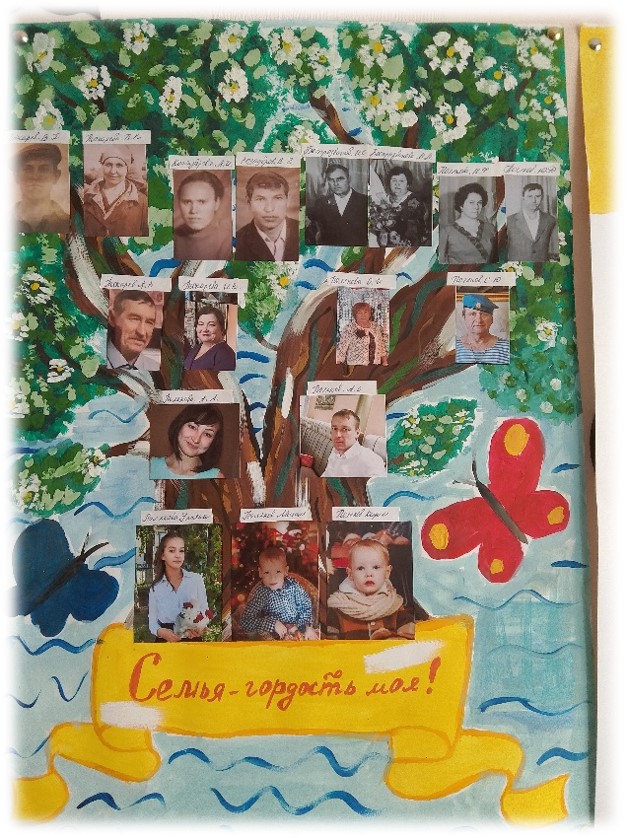 «Наши семейные традиции»
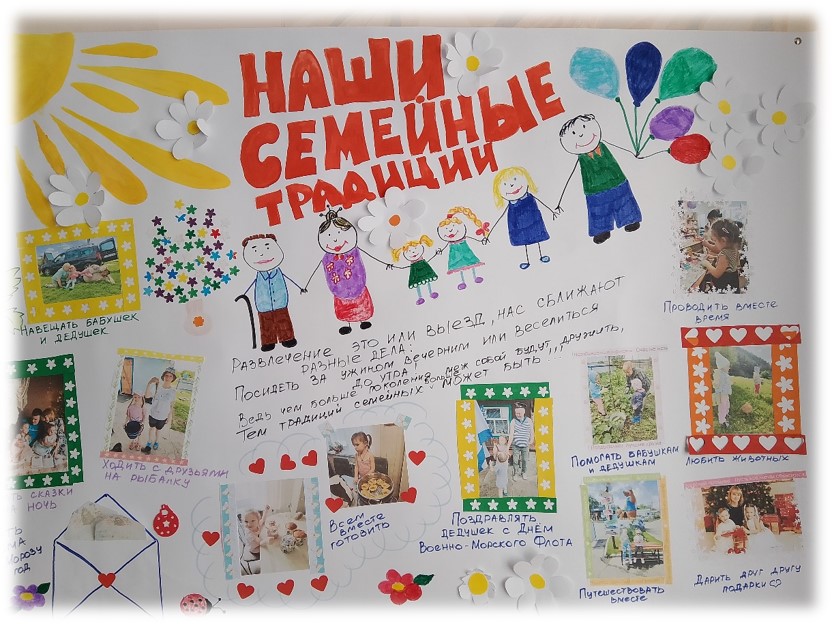 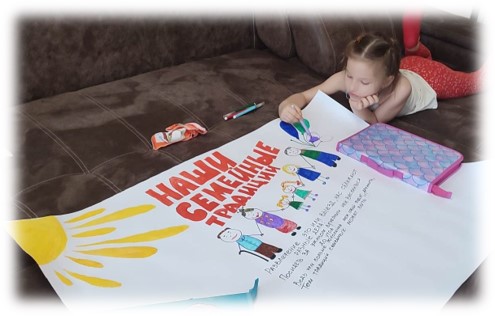 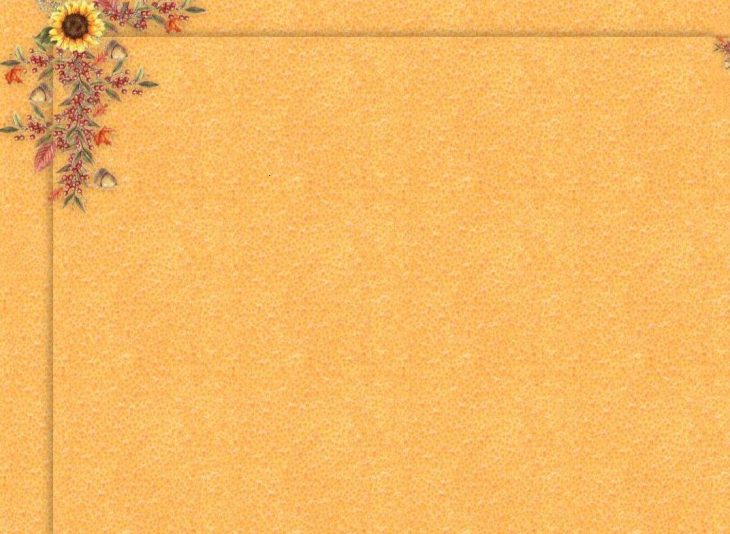 Я надеюсь, что моя работа поможет ребёнку почувствовать себя частью великого целого своего народа, своей страны, научиться уважать и ценить прошлое и настоящее.